11th Hour Wages
Text: 
Matthew 20:1-16
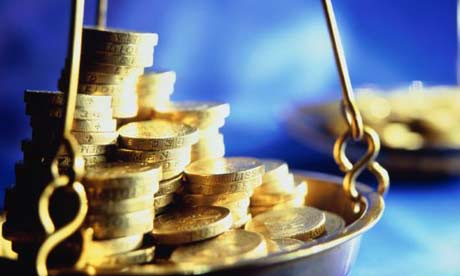 [Speaker Notes: By Nathan L Morrison for Sunday July 17th, 2022
All Scripture given is from the NASB, unless otherwise stated

For further study, or if questions, please Call: 804-277-1983 or Visit www.courthousechurchofchrist.com]
Intro
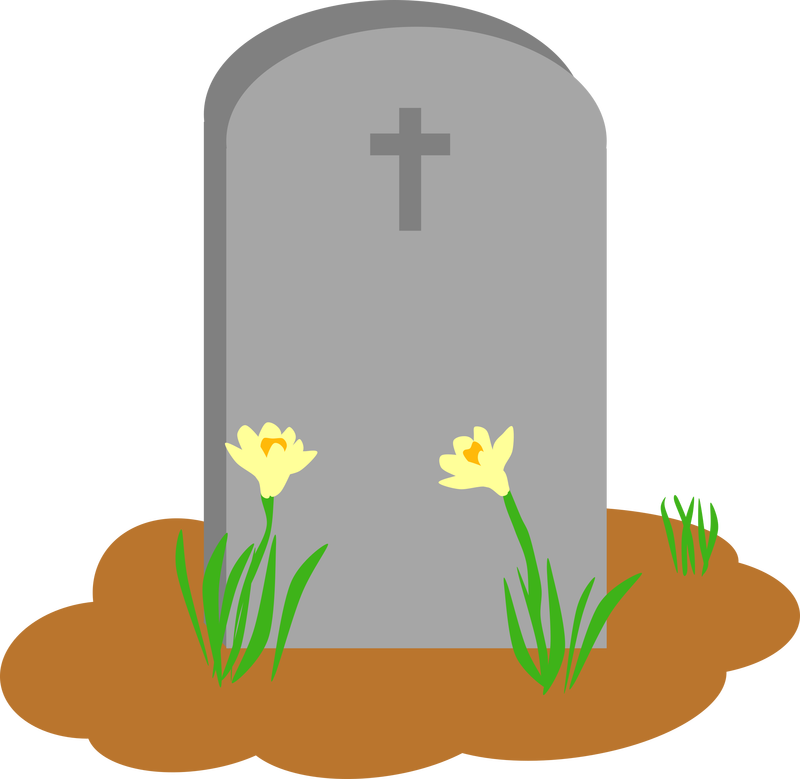 Your Name Here
(Birth – Death)
A Faithful Servant of God
(Early Obedience)
11th Hour Wages
This Photo by Unknown Author is licensed under CC BY-SA
[Speaker Notes: You hear at funerals: brother or sister So-and-So obeyed the gospel early in life and lived a long and faithful life in service to God.

Our eyes become a little misty and we feel a pounding in our chest and we say, “What an example!” 

We hear about their eternal reward that awaits the faithful and we say, “Amen! Come, Lord Jesus, come!”]
Intro
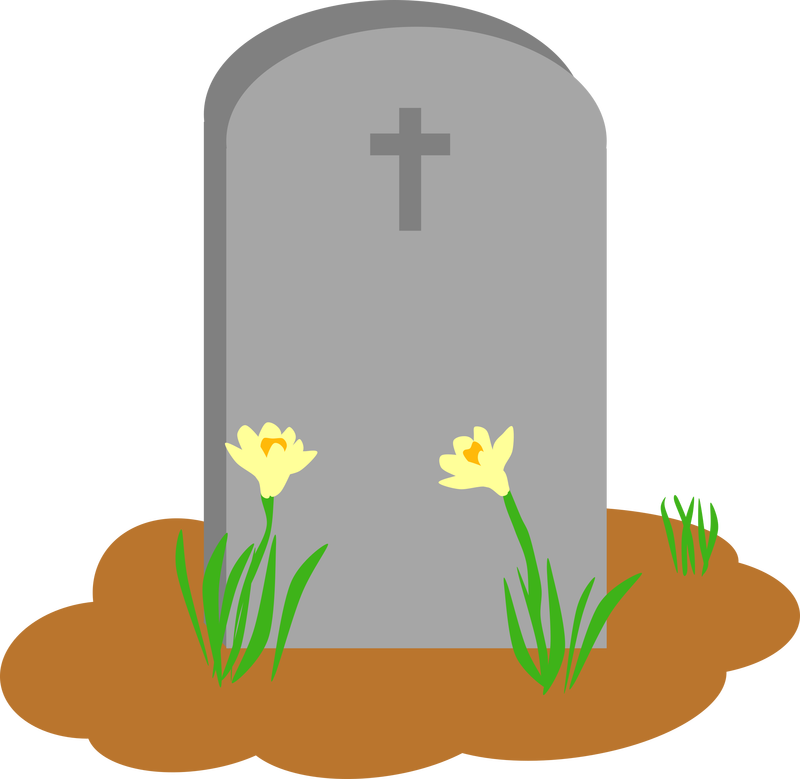 Your Name Here
(Birth – Death)
A Faithful Servant of God
(Late Obedience)
11th Hour Wages
This Photo by Unknown Author is licensed under CC BY-SA
[Speaker Notes: You hear at funerals: brother or sister So-and-So obeyed the gospel late in life and lived a faithful life in service to God the rest of their days.

Our eyes become a little misty and we feel a pounding in our chest and we say, “What an example!” 

We hear about their eternal reward that awaits the faithful and we say, “Amen! Come, Lord Jesus, come!”

Why are we able to express such joy at both the early and late gospel-obeyers?

Jesus tells a story about that in Matthew 20:1-16…]
went away sad because he was wealthy (Matthew 19:16-22)
Jesus said, “it is hard for a rich man to enter the kingdom of heaven” (Matthew 19:23)
The disciples asked, “Then who can be saved?“ (Matthew 19:25)
Peter said, “Behold, we have left everything and followed You; what then will there be for us?” (Matthew 19:27)
Jesus said, “With God all things are possible” (Matthew 19:26)
Jesus said the future reward for all believers is eternal life! (Matthew 19:28-29)
He ends by saying, “But many who are first will be last; and the last, first” (Matthew 19:30)
Jesus’ encounter with the Rich Young Ruler(Matthew 19:16-30)
11th Hour Wages
[Speaker Notes: Before getting to Matthew 20, we need to talk about the context in Matthew 19…
After being told the “one thing you lack” (Mark 10:21) was to sell off his property and give to the poor the rich young ruler went away sad because he was wealthy (Matthew 19:16-22)
Jesus said, “It is hard for a rich man to enter the kingdom of heaven” (Matthew 19:23)
The disciples asked, “Then who can be saved?“ (Matthew 19:25)
Jesus said, “With people this is impossible, but with God all things are possible” (Matthew 19:26)
Peter said, “Behold, we have left everything and followed You; what then will there be for us?” (Matthew 19:27)
Jesus told the 12 they had a unique reward but then said the future reward for all believers is eternal life! (Matthew 19:28-29)
He ends by saying, “But many who are first will be last; and the last, first” (Matthew 19:30)]
Parable of the Laborers in the Vineyard
11th Hour Wages
Matthew 20:1-16 (vss. 1-7)
1.  "For the kingdom of heaven is like a landowner who went out early in the morning to hire laborers for his vineyard. 
2.  "When he had agreed with the laborers for a denarius for the day, he sent them into his vineyard. 
3.  "And he went out about the third hour and saw others standing idle in the market place; 
4.  and to those he said, 'You also go into the vineyard, and whatever is right I will give you.' And so they went. 
5.  "Again he went out about the sixth and the ninth hour, and did the same thing. 
6.  "And about the eleventh hour he went out and found others standing around; and he said to them, 'Why have you been standing here idle all day long?' 
7.  "They said to him, 'Because no one hired us.' He said to them, 'You go into the vineyard too.’
[Speaker Notes: The word “for” at the beginning of 20:1 lets us know that Jesus is teaching this parable to illustrate what He just said in Matthew 19:30.
The actions of the rich young ruler (Matthew 19:16-22) and the questions of the disciples, and the response of Jesus in Matthew 19:23-27 all set the stage for this parable.
Jesus tells this story about the “kingdom of Heaven”
This means it represents the church, thus the laborers are Christians.
As the son of a carpenter, Jesus would have grown up around the labor-class of people. He would be well acquainted with landowners, workers and wages.

The Parable
A landowner went out early in the morning to hire laborers for his vineyard. Because of the “hours of the day” given, this most likely would be around 6 AM since the Jewish work-day was from 6 AM to 6 PM.
They agreed upon the wage of a denarius, the common wage for a day’s work.
In addition to those early workers, he hired other workers that he found standing by – 5 groups of workers in all (vss. 3-7)
He hired laborers “early in the morning” (probably 6 AM), the “3rd hour” (9 AM), the “6th hour” (12 Noon), the “9th hour” (3 PM), and finally the “11th hour” (5 PM).
Grapes must be harvested within a day or two of ripening before the sugar content rises too high or they are destroyed by bad weather.
It is important to notice that the first men were hired as a result of a bargaining agreement; all the others left the matter of pay to the landowner!]
Parable of the Laborers in the Vineyard
11th Hour Wages
Matthew 20:1-16 (vss. 8-12)
8.  "When evening came, the owner of the vineyard said to his foreman, 'Call the laborers and pay them their wages, beginning with the last group to the first.' 
9.  "When those hired about the eleventh hour came, each one received a denarius. 
10.  "When those hired first came, they thought that they would receive more; but each of them also received a denarius. 
11.  "When they received it, they grumbled at the landowner, 
12.  saying, 'These last men have worked only one hour, and you have made them equal to us who have borne the burden and the scorching heat of the day.'
[Speaker Notes: The Parable (Continued)
When evening came, which was most likely after the end of the 12th hour shift at 6 PM, the landowner sent his foreman to pay the laborers their wages by groups, beginning with the last group down to the first. 
The “foreman” from the NASU & ESV is also called a “steward” (KJV, NKJV) & “manager” (NET, NRSV)
Notice: He was instructed to pay them by groups, starting from last to first, so 11th hour laborers, 9th, 6th, 3rd, and those hired first. 
Jesus is teaching on the theme of “the first shall be last and the last, first” from Matthew 19:30.
Those who worked only one hour, the 11th hour, received a denarius, a full day’s wage! The very same wage those hired first had agreed upon.
When the first hired laborers saw that they were filled with hope that they would receive something even greater!
Every group, even those hired first, received the denarius. 
Those hired first went from greedy hope to bitterness and began to complain! They had worked a full day’s worth of labor and deserved more than the rest who did not work as long!

Side Note on Labor Wages
From a laborer’s standpoint, we can empathize with these guys and understand their frustration and resentment.
I personally experienced something like this when I worked for a bank’s Call Center. 
After getting out of our “New Hire Class” and getting on “the floor” we worked for about 6 months before the next “New Hire Class” was getting training.
In that time I had received two raises, though they were small, I felt happy
A company-wide email was sent out of leaked wage information and showed the new hires were making quite a bit more than our group was and even more than most employees that had been working there for years. 
The company had a policy not to discuss wages because everyone was paid different based on skill and experience. So this was a BIG No-No!
However, the damage was done. Many employees became bitter and were complaining mightily.
I was hurt but didn’t raise my voice because I had agreed upon my wage and up until that moment had been very happy at my job.
The company gave a massive pay-increase to everyone, bringing everyone up to at least the new hire’s pay, and some with years of experience were bumped up even more. 
It stood as the biggest raise I had received all at once for many years! 
So, when it comes to employee-employer relations we get it, we get these laborers’ anger and bitterness!]
Parable of the Laborers in the Vineyard
11th Hour Wages
Matthew 20:1-16 (vss. 13-16)
13.  "But he answered and said to one of them, 'Friend, I am doing you no wrong; did you not agree with me for a denarius? 
14.  'Take what is yours and go, but I wish to give to this last man the same as to you. 
15.  'Is it not lawful for me to do what I wish with what is my own? Or is your eye envious because I am generous?' 
16.  "So the last shall be first, and the first last."
[Speaker Notes: The Parable (Continued)
The landowner is shown to be a man of his word. Trustworthy. Honest. Good-hearted and Generous.
The first group of workers had an “envious eye” because he was generous (they thought they should get more than the agreed upon wage)
The NKJV reads, “Or is your eye evil because I am good?”
The landowner gently reminds them that they agreed upon the denarius and he paid them what was agreed upon.
He also reminds them that he, as the landowner, can pay what he desires because it is his to give! 
Jesus concludes the parable by saying, “So the last shall be first, and the first last,” again tying to it to His statement back in Matthew 19:30, making it an explanation of what was being discussed directly after the Rich Young Ruler departed sad.

The Lesson
This isn’t really about the landowner and his vineyard and the men he hired.
This is about God, His kingdom, and Christians who labor in His kingdom.
Some Christians obey early and follow Jesus all their lives.
Some Christians come later in life and follow Jesus all of their lives.
In Mark, it reads…
Mark 10:28  Then Peter began to say to Him, “See, we have left all and followed You.”
Mark 10:29  So Jesus answered and said, “Assuredly, I say to you, there is no one who has left house or brothers or sisters or father or mother or wife or children or lands, for My sake and the gospel's, 
Mark 10:30  who shall not receive a hundredfold now in this time—houses and brothers and sisters and mothers and children and lands, with persecutions—and in the age to come, eternal life. 
Mark 10:31  But many who are first will be last, and the last first.”

All who follow Jesus, with all the sacrifices this life requires, will receive eternal life!
While in the physical when it comes to money and our wages we may cry, “That’s unfair! That’s not right!”
When a loved one, no matter what age, comes to Jesus and obeys Him and becomes part of the family of God, We all rejoice and shout, “Amen! Praise God!”
Whether we obey Him early and live a life dedicated to Him or we come to Him late in life and dedicate the remainder of our lives to Him, the wage is the same: Eternal Life!]
11th Hour Wages
Gift of God: Eternal Life
Romans 6:23
For the wages of sin is death, but the free gift of God is eternal life in Christ Jesus our Lord.
[Speaker Notes: The only wages we ought to be truly worried about are the wages that bring about death. In this case, the 2nd death (Revelation 20:14; 21:8).
The gift of God is eternal life in Christ! Made possible by His sacrifice and love!
The agreed upon reward, no matter when we start, is eternal life!
The Apostle John said, “This is the promise which He Himself made to us: eternal life” (I John 2:25)
He also said, “And the testimony is this, that God has given us eternal life, and this life is in His Son” (I John 5:11)]
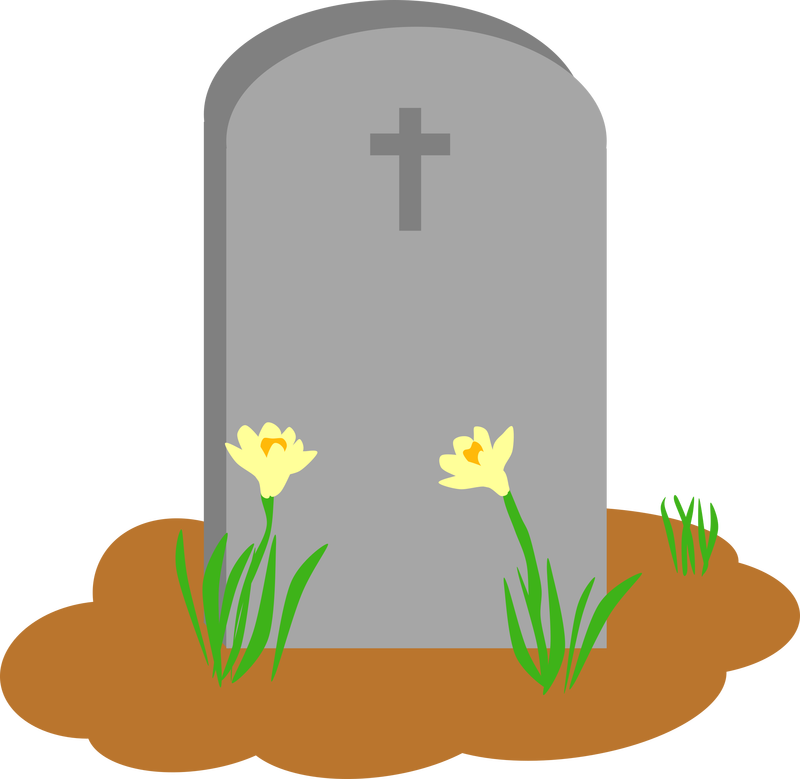 Conclusion
Your Name Here
(Birth – )
We need to obey God and follow Jesus now while the dash is still growing (while we are alive to make corrections!)

As long as the dash is there (representing our lives) there is still a chance to live a faithful life!
11th Hour Wages
This Photo by Unknown Author is licensed under CC BY-SA
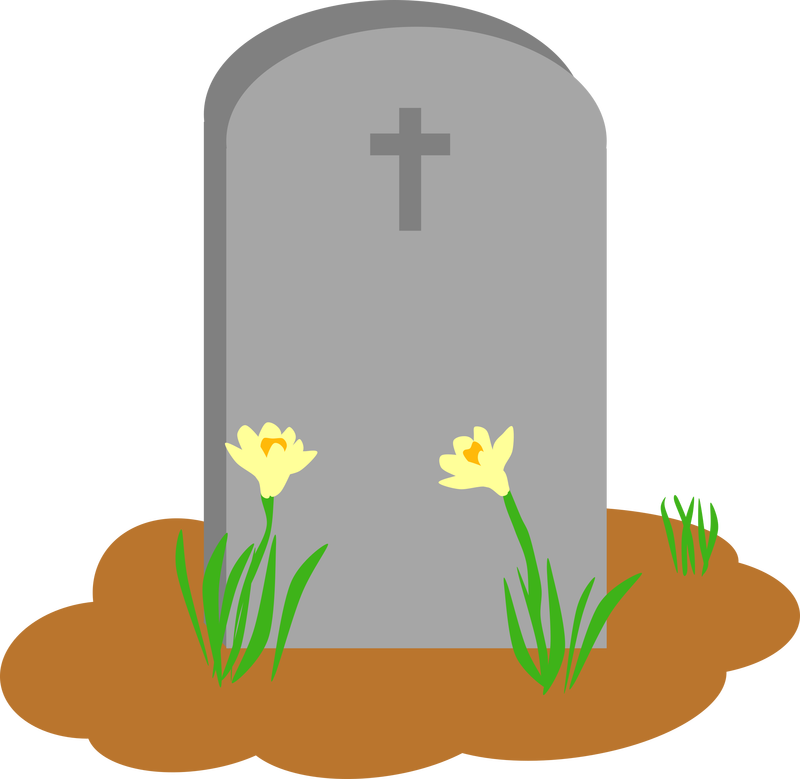 Conclusion
Your Name Here
(Birth – Death)
One day the dash will be fixed and we will give an account of our actions in this life! 
(Rom. 14:12; II Cor. 5:10)
11th Hour Wages
This Photo by Unknown Author is licensed under CC BY-SA
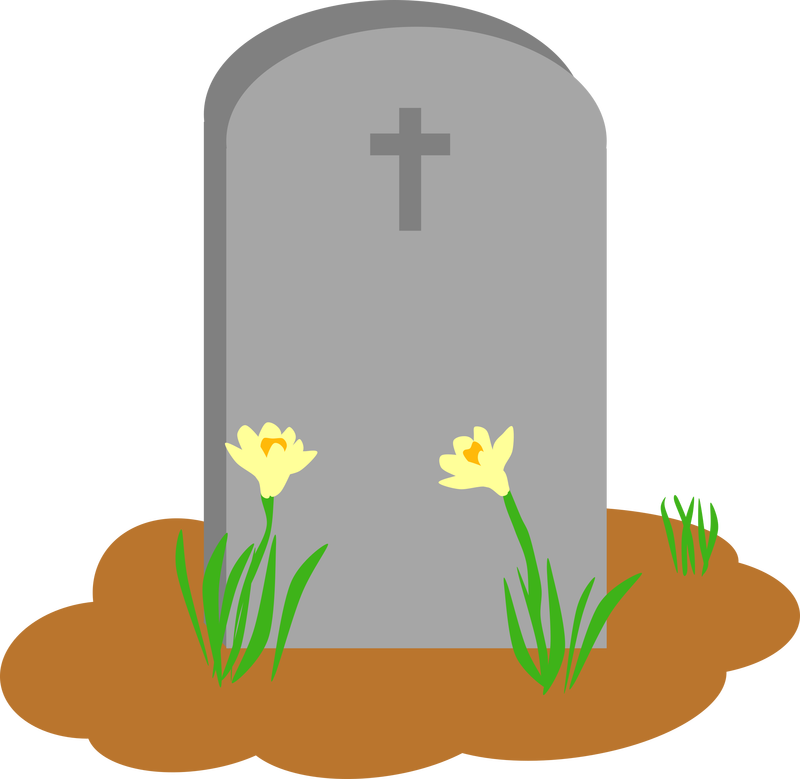 Your Name Here
(Birth – Death)
Conclusion
A Faithful Servant of God
11th Hour Wages
This Photo by Unknown Author is licensed under CC BY-SA
[Speaker Notes: Have you prepared to give an account (answer) to God one day?
Whatever state or stage in life you are in right now, it’s not too late to make sure your dash says, “A faithful servant of God!”
First hour wages and the 11th hour wages are the same: Eternal Life!]
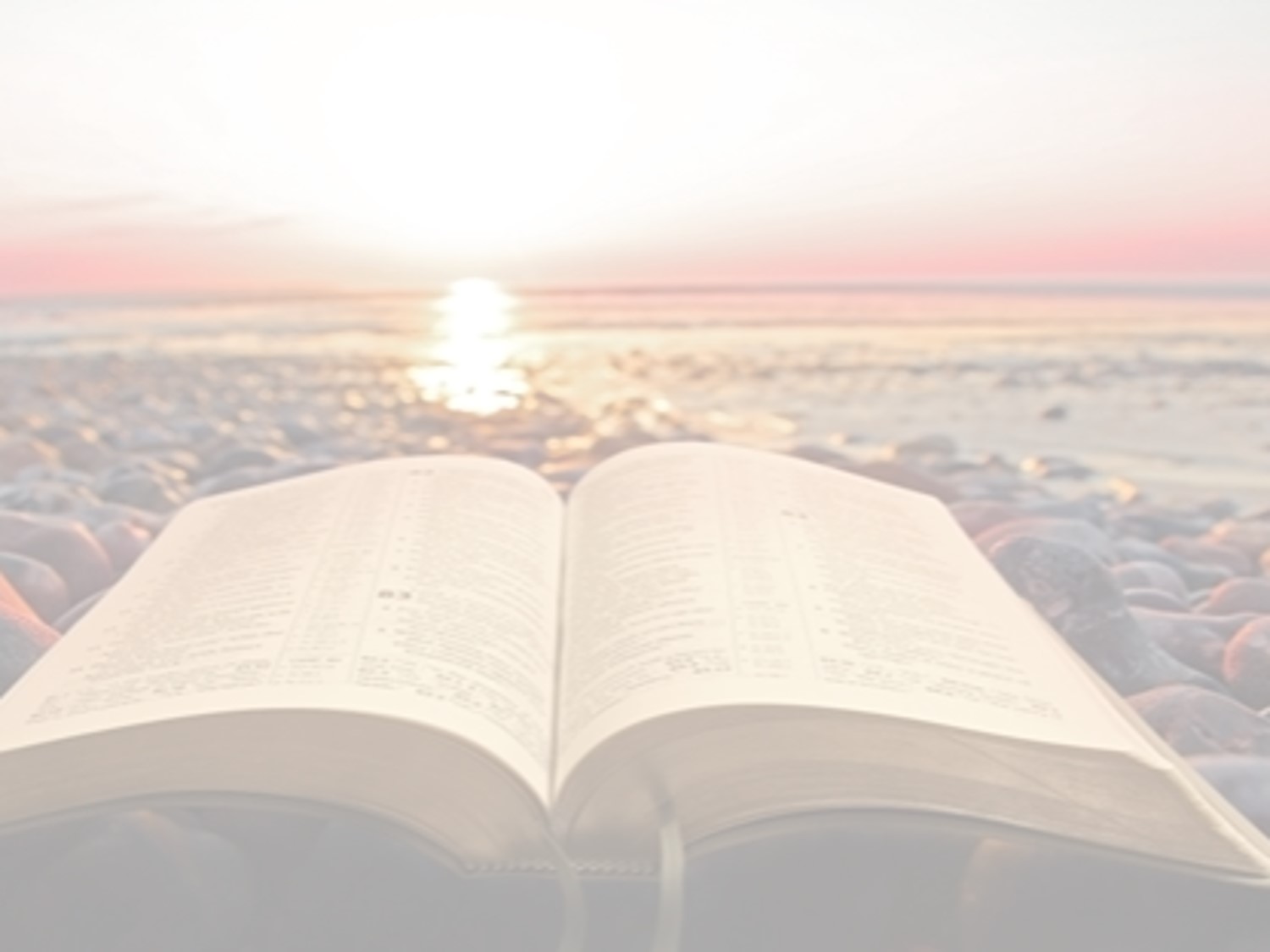 “What Must I Do To Be Saved?”
Hear The Gospel (Jn. 5:24; Rom. 10:17)
Believe In Christ (Jn. 3:16-18; Jn. 8:24)
Repent Of Sins (Lk. 13:3-5; Acts 2:38)
Confess Christ (Mt. 10:32; Rom. 10:10)
Be Baptized (Mk. 16:16; Acts 22:16)
Remain Faithful (Jn. 8:31; Rev. 2:10)
For The Erring Saint: 
Repent (Acts 8:22), Confess (I Jn. 1:9),
Pray (Acts 8:22)
[Speaker Notes: If you are not a Christian, you need to be. Won’t you come now and become a Christian in his Kingdom? Repent and be baptized! 
If a Christian, are you living as you should? Make sure your life is remembered for being a faithful servant of God! Repent & be renewed.
Whatever your requests, let them be made known NOW while we stand & sing!]